Povrch válce
Síť válce:
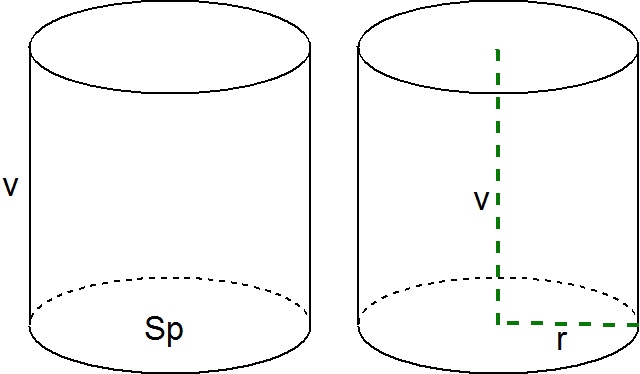 plášť
Příklady
Narýsuj síť válce, je-li poloměr podstavy 2 cm a výška válce 4 cm.
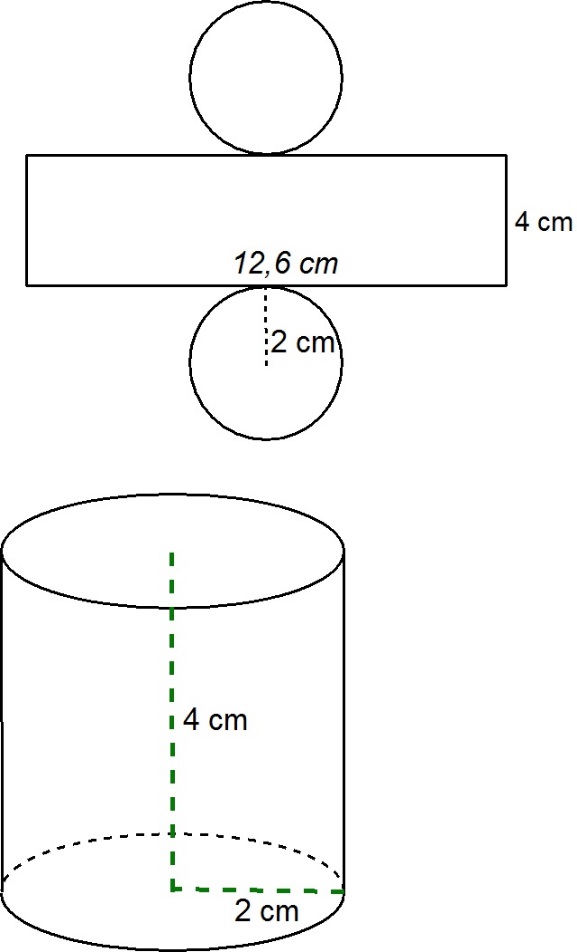 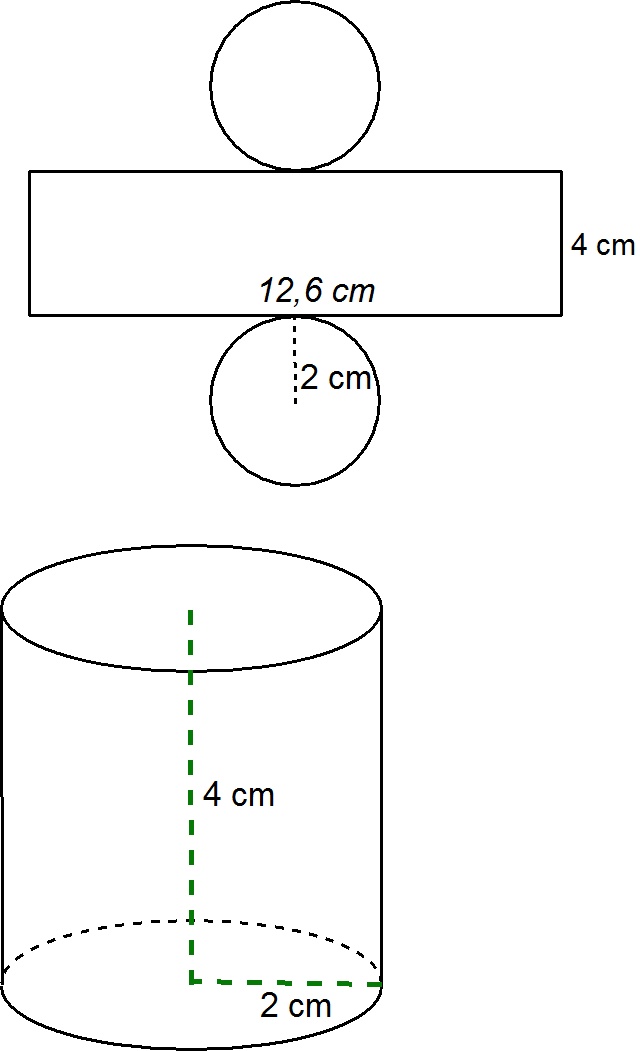 op = 2πr
op = 2∙3,14∙2
op =  12,56 cm (12,6 cm)
Síť válce
r
Sp
...... obsah podstavy
Sp
Spl
...... obsah pláště
Spl
Sp
r
Výpočet Sp, Spl
r
Sp =  r2
Sp
Spl
Spl = 2 r.v
v
Op = 2  r
Sp
r
1) Vypočítej obsah pláště válce, který má výšku 18 cm a poloměr podstavy 5 cm.
r=5cm
Spl = 2πrv
Spl = 2.3,14.5.18
Spl = 562,2 cm²
v=18cm
Obsah pláště válce je 562,2 cm².
2. Vypočítej obsah pláště válce, který má výšku 30 mm a průměr 50 cm.
d = 50 cm		r = 25 cm 
v = 30 mm
= 3cm
POZOR NA JEDNOTKY
S = ? cm2
Spl= 2 πr.v
Spl= 2.3,14.25.3
Spl= 471 cm2
Povrch válce
S = 2∙Sp + Spl



r – poloměr podstavy
v – výška válce
Sp – obsah podstavy
Spl – obsah pláště
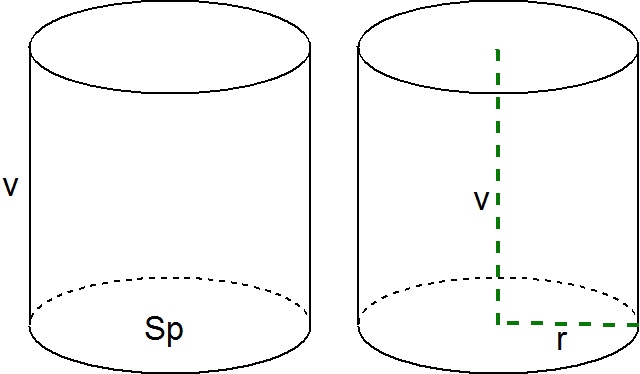 S = 2πr2 + 2πrv
S = 2πr(r + v)
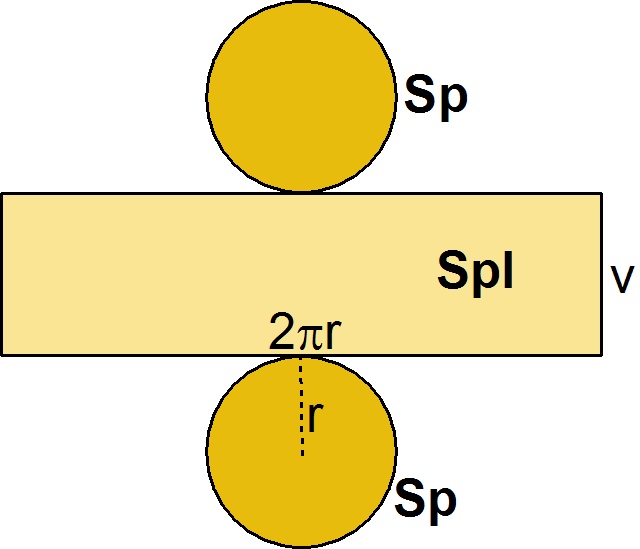 Opakování:

                                             S = 2Sp + Spl
                                             S = 2πr² + 2πrv
                                             S = 2πr(r + v) 

Jednotky obsahu:
 km²       ha          a         m²        dm²        cm²        mm² 
      . 100       . 100   . 100    . 100      . 100       . 100
v
2πr
Převeď:
72 m² =   dm²                       0,564 dm² = cm² 
            132 cm² =   dm²                        4m² 5 dm²=  m² 
            0, 147m²=  cm²                                 6 ha   =  a 
               456 a  =   ha                          257,4  m²   =  a 
                 9  m² =   ha                               123 cm² =  m²
Řešení:
72 m² = 7200  dm²                       0,564 dm² = 56,4 cm² 
            132 cm²  = 1,32    dm²                        4m² 5 dm²= 4,05 m² 
            0, 147m²= 1470  cm²                                6 ha    =  60 a 
               456 a   =  4,56  ha                          257,4  m²  =  2,574 a 
                 9  m²  = 0,0009  ha                            13 cm² = 0,0013 m²
Příklady
Vypočítejte povrch válce, je-li poloměr podstavy 8 cm a výška 3 cm.
r = 8 cm
v = 4 cm
S = ? cm2
S = 2πr(r + v)
S = 2∙3,14∙8(8 + 4)
S =  602,88 cm2 (602,9 cm2)
Úlohy :
1. Vypočítej povrch válce, který má poloměr 6 cm a výšku 15 cm
r = 6 cm
v = 15 cm
S = ? cm2
S = 2π r(r+v)
S = 2.3,14.6.(6+15)
S = 2π . r2 + 2 πrv
S = 2.3,14.62 + 2.3,14.6.15
S = 791,28 cm2
Příklad:
Vypočítej povrch válce, ve kterém je průměr podstavy 6 cm. Výška válce je rovna dvojnásobku průměru podstavy. 

                                                               d = 6cm ⇒ r = 3cm
V= 2.6 = 12cm
d=6cm
Řešení:
S = 2Sp + Spl
S = 2πr² + 2πrv
S = 2πr . (r+v)
S = 6,28 . 3 . (3+12)
S = 282,6 cm² 
Povrch válce je 282,6 cm².